Entrenamiento en pruebas objetivas
Formación y comunicación en ambientes virtuales
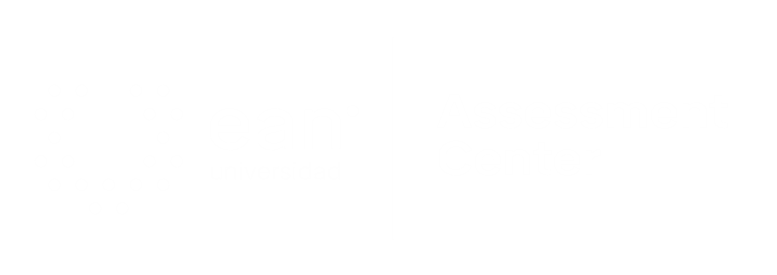 Apreciados docente y estudiantes
El siguiente entrenamiento está diseñado para que puedan familiarizarse con la estructura y funcionamiento de las pruebas objetivas. Con este documento ustedes tendrán la posibilidad de conocer en detalle los principales componentes de los ítems que conforman la prueba objetiva.

Este entrenamiento ha sido construido con información equivalente a la que se encuentra en las pruebas reales, por lo que se espera que los estudiantes obtengan herramientas esenciales para su apropiado desempeño en las pruebas.

¡Bienvenidos!
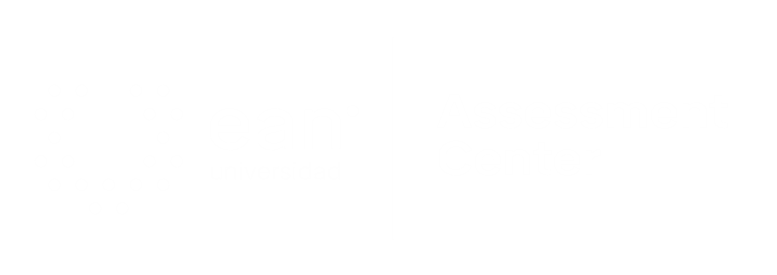 Comencemos…
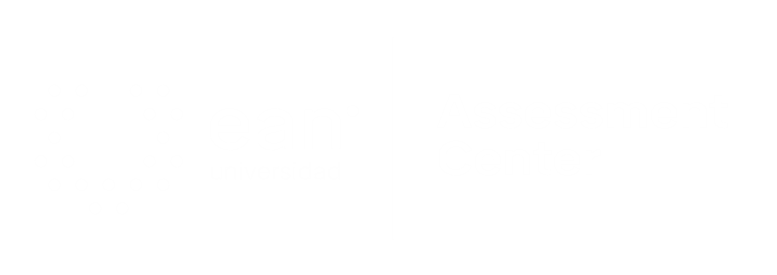 1. Caso o situación problémica
La Teoría de las Inteligencias Múltiples es un modelo de funcionamiento cognitivo propuesto por el psicólogo estadounidense Howard Gardner (1983), en el que diferencia ocho tipos de inteligencia, cada una de las cuales tiene diferentes potencialidades. Considera, además que “la inteligencia no es algo unitario, sino que agrupa diferentes capacidades específicas, esto es, un conjunto de inteligencias múltiples, distintas, diferenciadas entre sí e independientes pero interrelacionadas.” (Gardner, 1983, p. 117).

Referencia de la cita:
Gardner, H. (1983). Frames of mind: The Theory of Multiples Intelligences. New York: Basic Books.
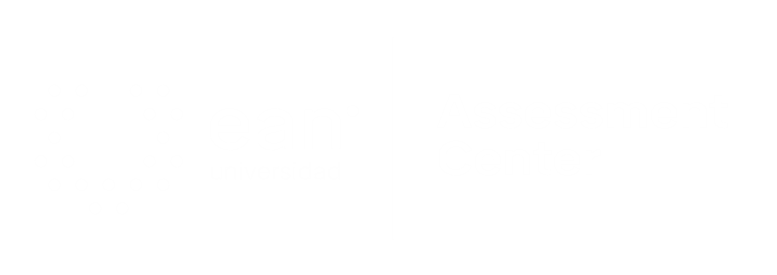 Enunciado
Se podría afirmar que el planteamiento de Gardner (1983) respecto a las inteligencias múltiples, podría significar, en su perspectiva más amplia que:
Opciones de respuesta
a.	Cada persona tiene ocho tipos de inteligencia y se define por ellas.
b.	Las personas pueden desarrollar solo algunas de las inteligencias.
c.	Las ocho inteligencias trabajan conjuntamente de manera compleja.
d.	Hay muchas maneras de ser inteligentes dentro de cada categoría.
c
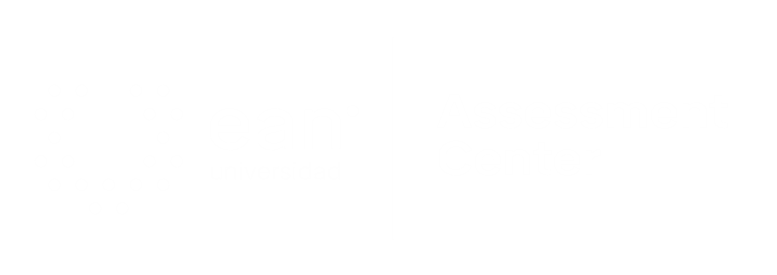 2. Caso o situación problémica
La empresa para la cual trabaja, conecta empresarios con emprendedores en busca de apoyo económico para el desarrollo de sus proyectos. Una de las funciones de su cargo es hacer seguimiento a dichos proyectos para mantener informados a los inversionistas sobre la etapa en la que se encuentra el proyecto y posibles amenazas.
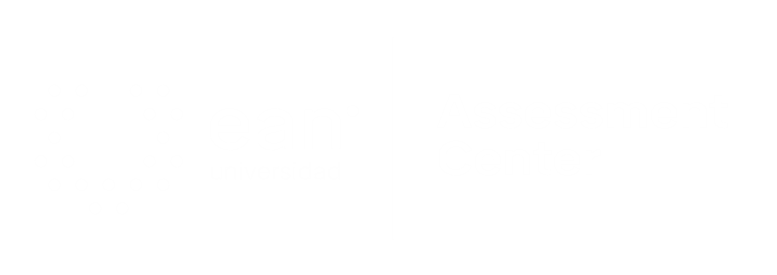 Enunciado
Uno de los inversionistas le ha pedido redactar un informe de tipo académico que incluya la rendición de cuentas sobre el desarrollo de un proyecto específico. Para llevar a cabo su tarea, usted planea el escrito bajo la siguiente estructura:
Opciones de respuesta
a. título, idea principal, ideas secundarias y detalles.
b. detalles, titulo, idea principal e ideas secundarias.
c. título, detalles, ideas secundarias e idea principal.
d. título, ideas secundarias, detalles e idea principal.
c
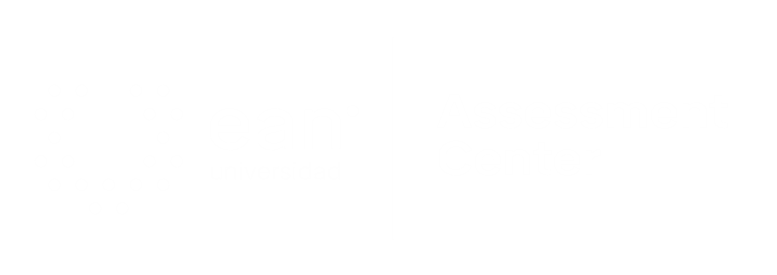 3. Caso o situación problémica
Donde quiera que haya seres humanos, tendrán un lenguaje, y en cada caso uno que existe básicamente como hablado y oído en el mundo del sonido (Siertsema, 1995). No obstante, la riqueza de la gesticulación, los lenguajes gestuales son sustitutos del habla y dependen de sistemas orales del mismo, incluso cuando son empleados por los sordos de nacimiento (Kroeber, 1972; Mallery, 1972; Stokoe, 1972). En efecto el lenguaje es tan abrumadoramente oral, que de entre las muchas miles de lenguas –posiblemente decenas de miles- habladas en el curso de la historia del hombre, solo alrededor de 106 nunca han sido plasmadas por escrito en un grado suficiente para haber producido literatura, y la mayoría de ellas no han llegado en absoluto a la escritura. Solo 78 de 3 mil lenguas que existen aproximadamente hoy en día poseen una literatura (Edmonson, pp 323,232).
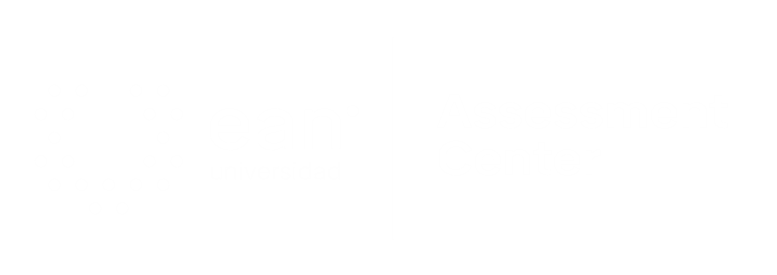 3. Caso o situación problémica (continuación)
Hasta ahora no hay modo de calcular cuántas lenguas han desaparecido o se han transmutado en otras antes de haber progresado su escritura. Incluso actualmente, cientos de lenguas en uso activo no se escriben nunca: nadie ha ideado una manera efectiva de hacerlo. La condición oral básica del lenguaje es permanente.  

Tomado de: Ong, W. (2011) Oralidad y escritura: tecnologías de la palabra. México: Fondo de Cultura Económica. Págs. 16-17.
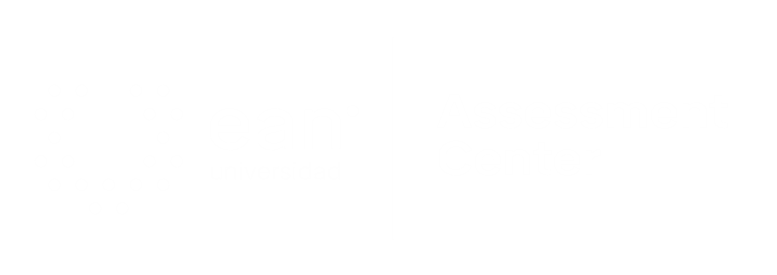 Enunciado
De acuerdo con la lectura, el fragmento subrayado puede ser explicado de forma sencilla, sin alterar la idea que expresa, de la siguiente manera:
Opciones de respuesta
a.    Los lenguajes gestuales pueden relevar al lenguaje oral, pues no dependen de este para funcionar.
b.    Los lenguajes gestuales no pueden remplazar al lenguaje oral en ninguna situación, pues dependen de este.
c.    Los lenguajes gestuales no pueden remplazar al lenguaje oral porque carecen de la riqueza de este.
d.    Los lenguajes gestuales, incluso siendo muy ricos, dependen del lenguaje oral, pues buscan ser relevos de este.
d
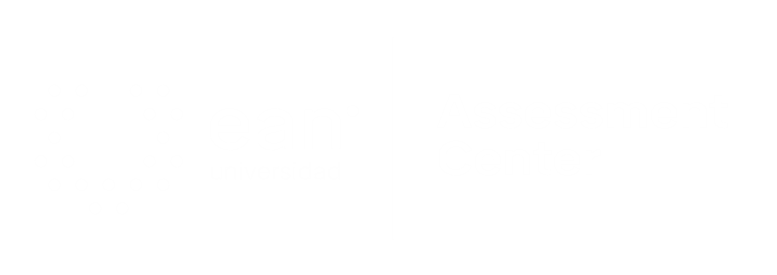 4. Caso o situación problémica
La redacción de documentos se orienta por la intención del autor y el contexto de redacción. 

“El candado también era moderno, aunque estaba oxidado y abierto. Levanté aquella tapa sin gran esfuerzo y asomé la cabeza. El pozo tendría dos o tres metros de profundidad, pero no parecía una alcantarilla. Las paredes eran de tierra y tenían varios listones de madera en los cuatro lados, como para impedir que se desmoronaran, pero lo curioso era que en el fondo se veían varios travesaños de madera, como si desde allí se accediera a otro lugar. Bajé por los listones, que me sirvieron de escalera, y lo hice convencida de que iba a encontrar la secreta bodega de algún cura o sacristán borrachín de tiempos pasados.
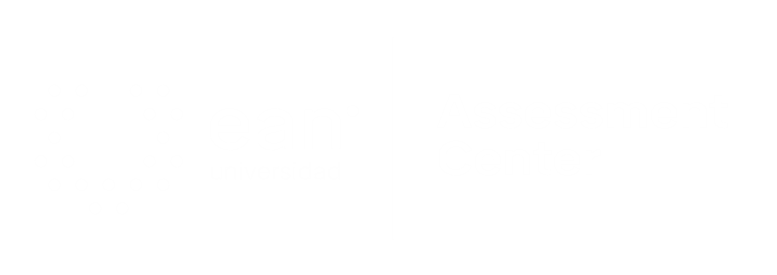 4. Caso o situación problémica (continuación)
Pero no. Nada de bodegas. Abajo había únicamente una escalera de mano, y lo que yo había visto desde arriba, eran los dos peldaños inferiores. Subí por ella y me encontré nada más y nada menos que en el interior de una iglesia. Un tenue hilillo de luz se filtraba por la aspillera del ábside, pero en aquella semipenumbra, puede comprobar que no había retablos, imágenes, bancos ni confesonarios. Solamente unos tabiques del más vulgar tablero aglomerado formando una especie de habitáculo en el centro de la nave.”

Baquedano, L. El pueblo sombrío. 

Referencia de la cita del caso:
Baquedano, L. (2002). El pueblo sombrío. Madrid: Editorial Luis Vives Edelvives.
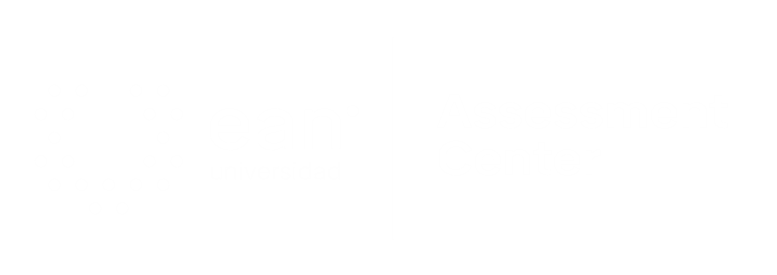 Enunciado
Según su tipología textual, el anterior es un fragmento:
Opciones de respuesta
a.  Argumentativo.
b.  Narrativo.
c.  Descriptivo.
d.  Expositivo.
c
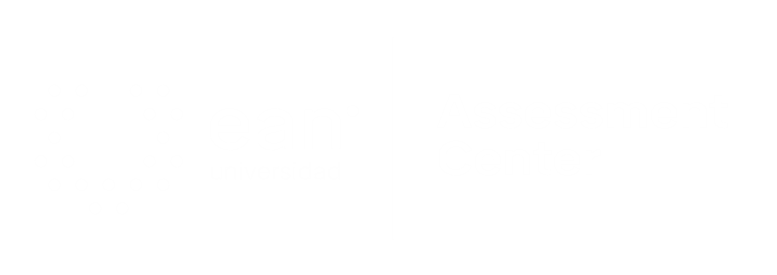 5. Caso o situación problémica
Observe con atención la siguiente imagen:











Tomado de: http://www.ccpems.exactas.uba.ar/biblio/Redes%20Conceptuales.pdf
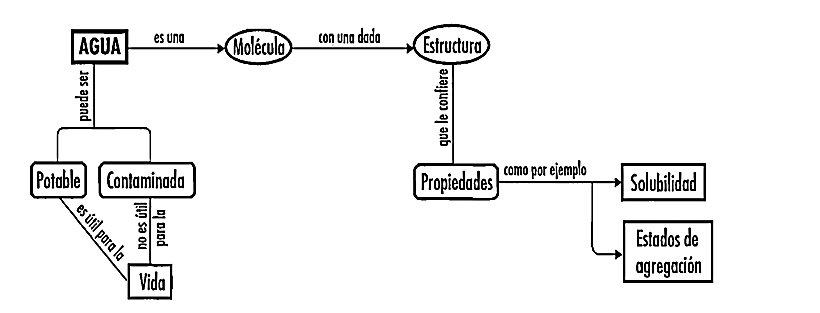 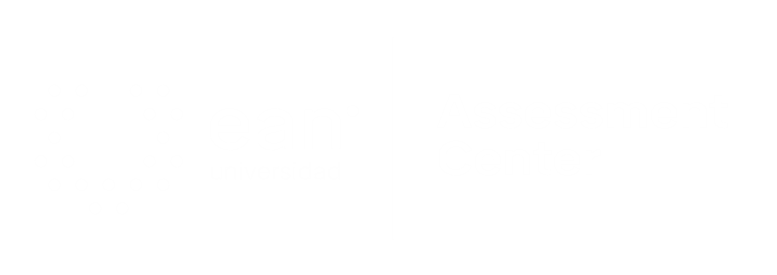 Enunciado
Identifique a cuál de las representaciones gráficas pertenece la imagen anterior.
Opciones de respuesta
a. Un mapa conceptual.
b. Un mapa mental.
c. Una infografía.
d. Una red conceptual.
b
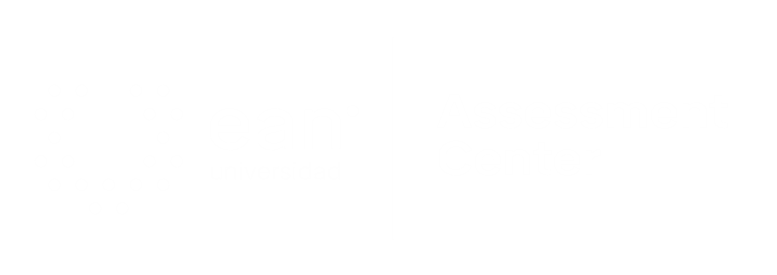 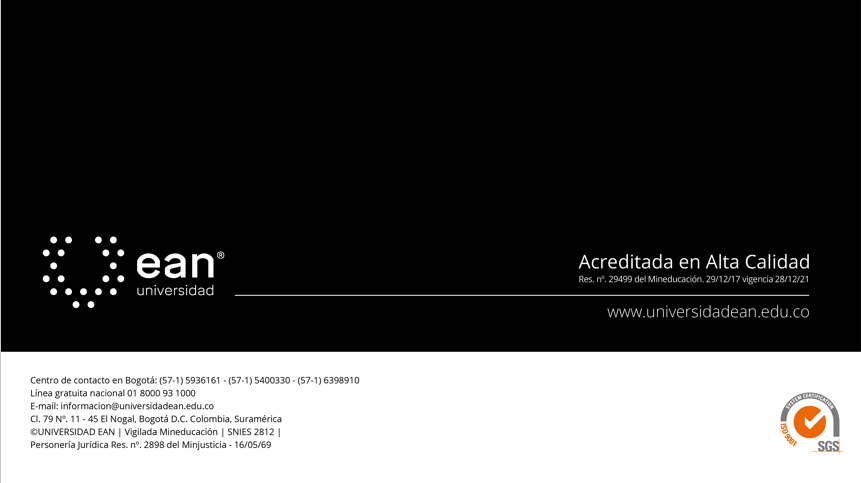